АНТИКОРРУПЦИОННЫЕ СТАНДАРТЫ И ПРОБЛЕМЫ ИХ ВНЕДРЕНИЯ
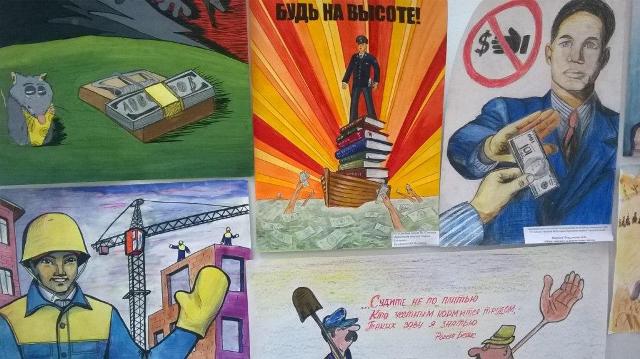 Федеральный закон от 25 декабря 2008 г. № 273-ФЗ  «О противодействии коррупции»
Одним из основных направлений деятельности государственных органов                   по повышению эффективности противодействия коррупции является введение антикоррупционных стандартов, то есть установление для соответствующей области деятельности единой системы запретов, ограничений                   и дозволений, обеспечивающих предупреждение коррупции                                    в данной области
«Антикоррупционные стандарты» 
(anticorruption standards) 
означает определенный набор основополагающих, официально закрепленных правил, которым должны соответствовать нормативные предписания, регулирующие конкретные виды государственно-властной деятельности, с тем, чтобы ограничить коррупционные процессы в ней, позволить своевременно выявлять конкретные факты коррупции, предотвращать их негативные последствия
Ст. 7 Федерального закона № 273-ФЗ "О противодействии коррупции"
"введение антикоррупционных стандартов", т.е. установление для соответствующей области социальной деятельности единой системы запретов, ограничений, обязанностей и дозволений, направленных на предупреждение коррупции

Федеральный закон от 25 декабря 2008 г. № 280-ФЗ "О внесении изменений в отдельные законодательные акты Российской Федерации в связи с ратификацией Конвенции Организации Объединенных Наций против коррупции от 31 октября 2003 года и Конвенции об уголовной ответственности за коррупцию от 27 января 1999 года и принятием Федерального закона "О противодействии коррупции"
Формирование и правовое закрепление антикоррупционных стандартов
Определение ключевых элементов антикоррупционных стандартов: запреты, ограничения, дозволения

Определение формы закрепления антикоррупционного стандарта

Установления антикоррупционных стандартов                          для того или иного вида службы или органа, то они                   (эти стандарты) должны находиться в зависимости от функции, которую выполняет соответствующий служащий, а также от коррупционных рисков, связанных со служебной деятельностью чиновника и занимаемой им должностью
Антикоррупционные стандарты в публичной власти
во-первых, должны быть ориентированы на особенности сферы публичной службы, где они будут применяться

во-вторых, к числу элементов должны быть отнесены запреты, ограничения, требования к служебному поведению и гарантии публичного служащего

в-третьих, должен время от времени обновляться

в-четвертых, должны устанавливаться в локальных актах, закрепляющих особенности правового положения служащего, исходя из специфики и вида службы
Организация системы антикоррупционного комплаенса в организациях
Комплаенс - часть системы управления компанией подразумевает обеспечение соответствия ее деятельности требованиям законодательства и локальных нормативных актов, а также контроль в этой сфере

Обязанность принимать меры по предупреждению коррупции закреплена в ст. 13.3 Федерального закона от 25 декабря 2008 г. № 273-ФЗ «О противодействии коррупции»  в связи с ратификацией нашей страной Конвенции ООН против коррупции от 31 октября 2003 г. (Федеральный закон от 8 марта 2006 г. № 40-ФЗ).
Обязанности организаций по антикоррупционному комплаенсу
Статья 13.3 Федеральный закон от 25.12.2008 № 273-ФЗ «О противодействии коррупции» предусматривает обязанности организаций принимать меры по предупреждению коррупции.

Меры по предупреждению коррупции, принимаемые в организации, могут включать:
1) определение подразделений или должностных лиц, ответственных за профилактику коррупционных и иных правонарушений;
2) сотрудничество организации с правоохранительными органами;
3) разработку и внедрение в практику стандартов и процедур, направленных на обеспечение добросовестной работы организации;
4) принятие кодекса этики и служебного поведения работников организации;
5) предотвращение и урегулирование конфликта интересов;
6) недопущение составления неофициальной отчетности и использования поддельных документов.
Методические рекомендации Минтруда России по разработке и принятию организациями мер по предупреждению и противодействию коррупции от 8 ноября 2013 г.
Основные принципы:
соответствие политики организации действующему законодательству
личный пример руководства
вовлеченность работников (информированность об антикоррупционных мерах, применяемых в компании, а также активное участие сотрудников в их реализации)
соразмерность антикоррупционных процедур риску коррупции
эффективность антикоррупционных процедур
неотвратимость наказания за факт коррупции (привлечение к дисциплинарной ответственности)
открытость бизнеса для партнеров и государства
постоянный контроль за соблюдением в компании антикоррупционных мер и положений локальных нормативных актов
Этапы построения системы антикоррупционного комплаенса в организации
1. Определение ответственного подразделения:
в должностных инструкциях ответственных работников должны быть конкретные обязанности, например:
консультирование сотрудников компании по вопросам, связанным с предотвращением коррупционных рисков;
проведение антикоррупционных тренингов;
контроль заключаемых с контрагентами договоров на предмет соблюдения антикоррупционной политики компании;
ведение антикоррупционного раздела на сайте компании;
взаимодействие с руководством на предмет разработки и внедрения антикоррупционных мер и т. д.
2. Разработка и внедрение антикоррупционной политики
Положения антикоррупционной политики в части, касающейся правил дарения подарков от имени компании
"В случае получения работником в связи с его трудовой деятельностью подарка либо нескольких подарков, совокупная стоимость которых превышает 15 тыс. руб. [или любую другую сумму, которую определит компания], он обязан проинформировать об этом отдел комплаенса [или любой другой альтернативный отдел или ответственного сотрудника], направив сообщение по электронной почте уполномоченного подразделения"
Положения антикоррупционной политики в части предотвращения конфликта интересов
"Работникам запрещается предлагать, передавать или принимать какие-либо подарки, в том числе в форме услуг или выгоды, если это может вызвать конфликт интересов"
3. Выявление наиболее рисковых для организации процессов
Минтруд России рекомендует выделить «критические точки» для каждого бизнес-процесса организации и составить описание возможных коррупционных нарушений в каждой из этих точек, описание которых должно включать:
характеристику выгоды или преимущества, которое может быть получено организацией или ее отдельными работниками при совершении коррупционного правонарушения
должности в организации, которые являются "ключевыми" для совершения коррупционного правонарушения. Иными словами, следует определить, без участия каких должностных лиц организации совершение коррупционного правонарушения невозможно
вероятные формы осуществления коррупционных платежей

Сводное описание «критических точек» и возможных коррупционных правонарушений готовится                                     «КАРТА КОРРУПЦИОННЫХ РИСКОВ ОРГАНИЗАЦИИ»
Определение коррупционных рисков
Выделять риски исходя из субъектов и объектов взаимоотношений (участники транзакции)
Учитывать природу, разнообразие, сложность, масштаб, объем и размер транзакции
Исключить формальный подход к определению коррупционных рисков

Если компания является участником госзакупок, акцент в системе антикоррупционного комплаенса должен быть сделан на работе с сотрудниками контрактной службы (контрактным управляющим)
4. Обучение сотрудников
тематические тренинги и семинары для работников касаются теории (например, юридической ответственности за нарушение антикоррупционных норм, разъяснения положений локальных нормативных актов, повторения порядка действий при выявлении факта коррупции и т. д.)

обучение сотрудников, в том числе в игровой форме – рассмотрение кейсов, проведение индивидуальных и коллективных мастер-классов и т. п.

сообщение о факте коррупции с участием организации
5. Комплаенс-аудит и оценка результатов проведенной работы
Внутренний аудит - проверка реализации антикоррупционной политики компании, надежности и достоверности финансовой отчетности, а также обеспечение соответствия деятельности организации требованиям закона и локальных нормативных актов организации
Внешнего аудита - анализ соответствия системы комплаенс-контроля в компании требованиям национальных и международных регуляторов, а также передовым российским и зарубежным практикам
Итоговая оценка реализации политики в организации на основе анализа внутреннего и/или внешнего аудита
Негативные последствия от проведения ошибочной антикоррупционной политики:
Снижение эффективности антикоррупционных мероприятий за счет проявления эффекта «тренировки вратаря». Под эффектом «тренировки вратаря» в мире спорта нередко понимают опрометчивые действия нападающего, который, не доставляя особых хлопот вратарю, помогает ему быстрее размяться и понять возможности соперника. В нашем случае эффект может проявиться, когда «коррупционно настроенное» лицо получает сведения о способах выявления правонарушений и, учитывая эту информацию, маскирует свою противоправную деятельность. Эти явления часто возникают при реализации множества контрольных мероприятий, по результатам которых отсутствует грамотная система их корректировки с учетом внешних и внутренних факторов. Таким образом, объект или субъект проверки учится обходить контрольные процедуры и маскировать свою противоправную деятельность тем лучше, чем дольше регламент проверки остается неизменным.
Повышение уровня коррупции при проведении внутренних контрольных мероприятий.
Неявное склонение своих работников к коррупции за счет их информирования об имеющихся в организации возможностях ведения «скрытой» противоправной деятельности.
Создание неформальных оснований для препятствия эффективной деятельности ответственных за профилактику коррупции работников организации;
Появление недопустимой формы конкурентной борьбы как между работниками, так и между подразделениями организации.
Вовлечение в данную конкурентную борьбу правоохранительных органов.
Снижение эффективности деятельности организации вследствие нарушения внутрикорпоративных связей и развития конфликтных межличностных отношений.